Utvärdering 1
Fredrik Björk
Urbana Studier, Malmö högskola
Dagens föreläsning
Vad är utvärdering?
Kort historisk bakgrund
Användning av utvärderingar
Utvärdering och lärande
Utvärderarrollen
Vad betyder begreppen?
Otydlig definition – begreppet används också vardagligt
Utvärdering - systematisk granskning och värdering av en verksamhet; bygger på vetenskaplig grund
Uppföljning - enklare reflektion utan krav på vetenskaplighet
Evaluering = Utvärdering
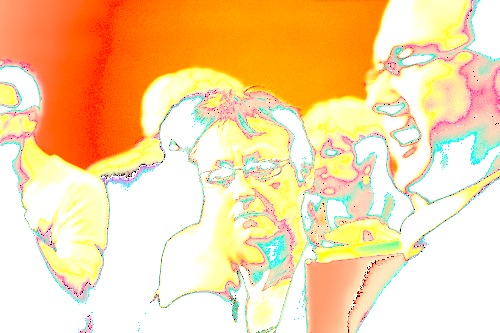 Utvärdering - viktigt i projektsammanhang?
Många (främst offentligt finansierade) verksamheter som bedrivs i projektform utvärderas
Stora resurser läggs varje år på utvärderingar
Många projektbeställare ställer krav på utvärderingar av verksamheten
… samtidigt står det mycket lite om utvärdering i projektledningslitteratur
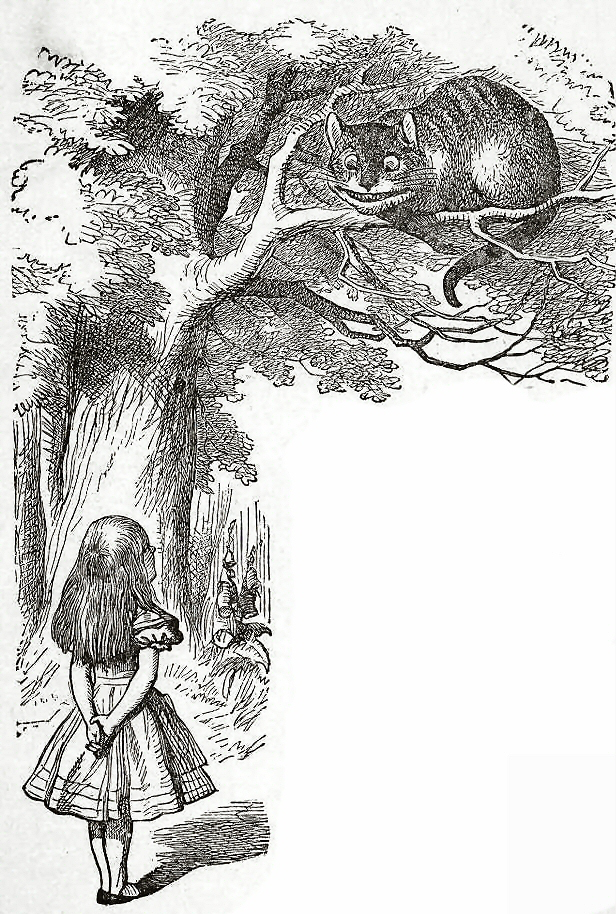 Mätningens dilemma….
Alice: -Kan du säga mig vilken väg jag skall ta?
Katten: - Det beror på vart du ska gå.
Alice: - Det vet jag inte …
Katten: - Då spelar det ingen roll vilken väg du tar.


Projektledaren: - Kan du säga mig vad jag ska mäta?
Utvärderaren: - Det beror på vad du vill uppnå.
Projektledaren: - Det vet jag inte …
Utvärderaren: - Då spelar det ingen roll vad du mäter.
Utvärderingarnas historia
Komplex historia
Startpunkt i Sverige - ”Folkhemmet” 1930-talet; politiska beslut skall bygga på vetenskaplig kunskap
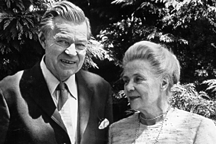 Fyra generationer (Guba & Lincoln 1989)
1: Kontroll/mätande – ”ingenjören”(framväxande av samhällsvetenskaperna)
2: Beskrivande – söker efter mönster(fr 1940-t)
3: Bedömningar – utvärderaren som expert (fr 1960-t, oberoende och kritisk)
4: Dialog – konstruktivistiskt(fr 2000-t, reaktion på ”expertrollen”)
Användning av utvärderingar?
Många olika aktörer har anledning att använda utvärderingar – gör det på olika sätt
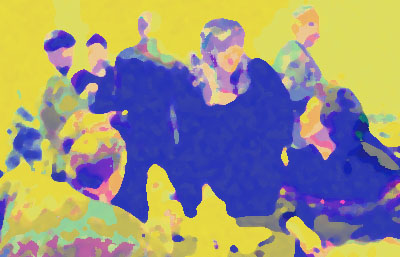 Många utvärderingar är ett rent slöseri….
Ingen läser dem
Resultaten är otydliga och svåra att dra några slutsatser av
Ingen känner till att de existerar eller vad de innehåller
Ingen är egentligen intresserad….
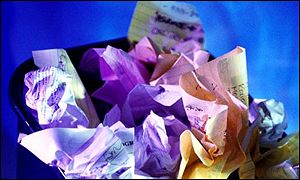 Syften med utvärderingar
Kontrollera och ge beslutsunderlag
Har man gjort det man skall?
Har man följt riktlinjerna?
Behövs det kompletterande åtgärder?
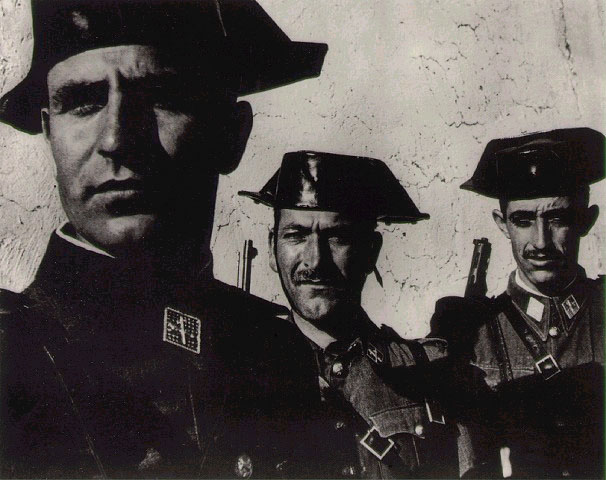 Syften med utvärdering
Kunskapsutveckling/kritisk granskning
Vad kan man lära?
Vems intressen tillgodoses?
Vem gynnas/missgynnas?
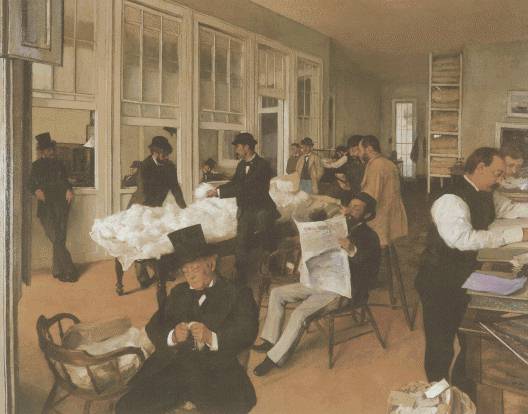 Syften med utvärderingar
Påverka/utveckla
Fungerar åtgärderna som tänkt?
Kan arbetet förbättras?
Kan pilotmodeller användas i större skala?
Syften med utvärdering
Legitimitet
Myndighetsansvar - demokrati och insyn
Rutiniserade undersökningar
Används resurserna på bästa sätt?
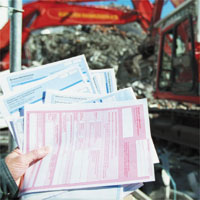 Tidslinje
Projekt
Process (inre dimensioner)
Produkt (Mål)
Effekter
Intressenter/Brukare (Relationellt/kontextuellt)
Formativ vs summativ utvärdering
Förbättring/utveckling
Fokus på processen
Bedömning/värdering
Fokus på utfall
Olika kunskapsperspektiv i utvärderingar
Tekniskt (mätbarhet)
Kulturellt (sammanhang/förståelse)
Politiskt (makt/värderingar)
Kopplade till olika typer av utvärderingar och olika syften
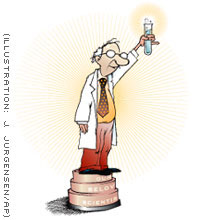 Organisatoriskt lärande
Ett sätt att strategiskt förnya en verksamhet
Lärande på olika organisatoriska nivåer
Individ, grupp och organisation

Lärande i icke-formella organisationer – ”nätverkslärande”
”Communities of practice”
Hur / vem bygger kunskap utifrån projekt som inriktas mot samhällsförändring?
Särskilda utmaningar med samverkansprojekt?
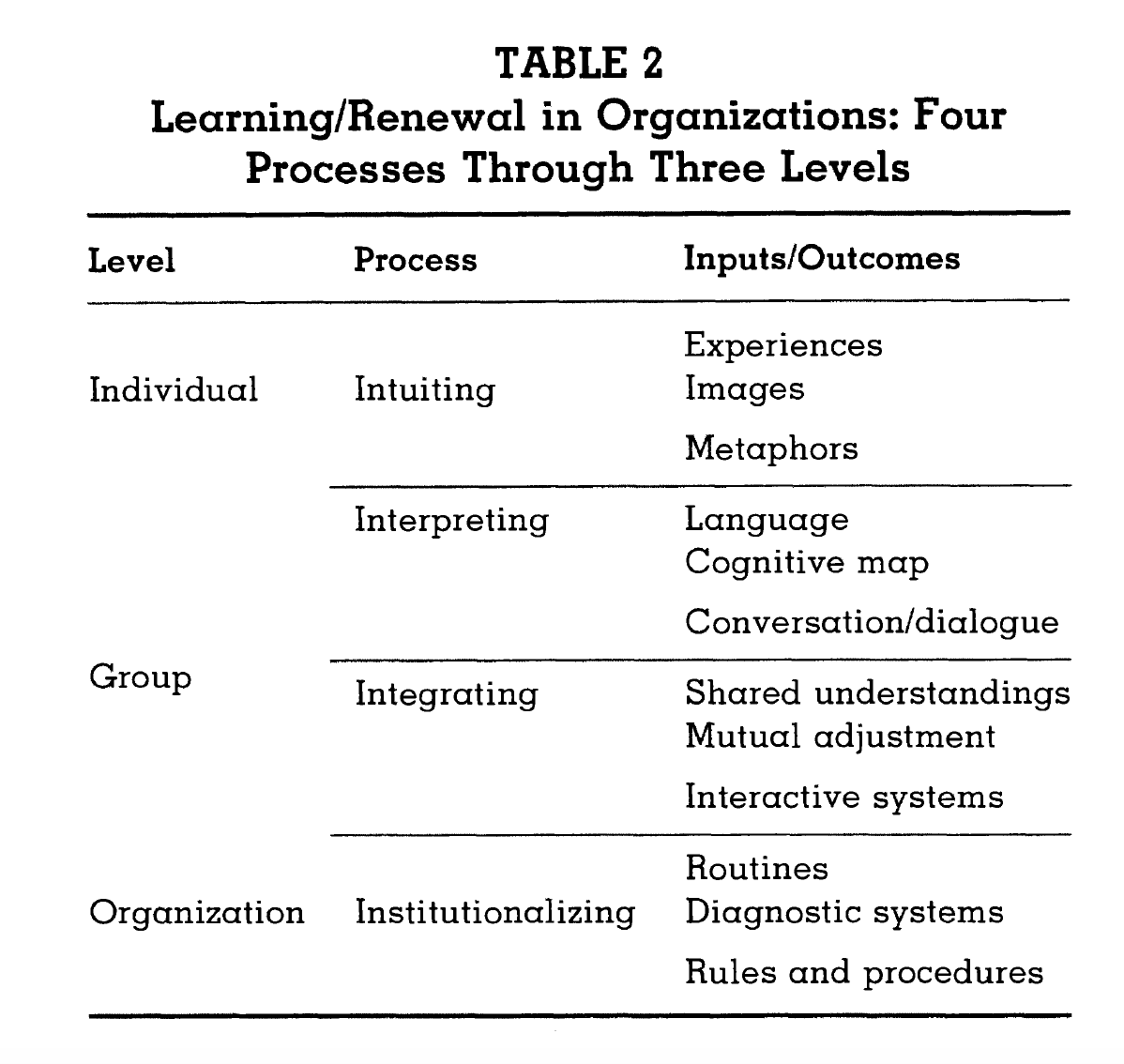 Utvärderarrollen?
Utvärderarrollen
Expert
Forskare
Facilitator
Kritisk vän
Koordinator
Förhandlare
Befriare
Dimensioner
Närhet
Aktörssyn
Kunskapssyn
Aktivt deltagande
Ansvar och uppdrag – i förhållande till?
”Projektet”
Projektägaren
Finansiären
Projektgruppen
”Målgrupp”
Medborgare
Vetenskaplig hederlighet